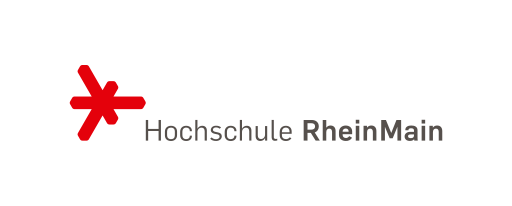 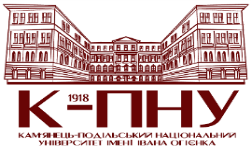 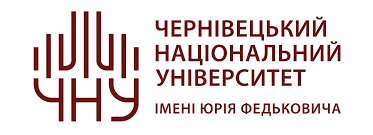 ДІТИ З ОСОБЛИВИМИ ОСВІТНІМИ ПОТРЕБАМИ В НІМЕЦЬКІЙ ШКОЛІ : ОРГАНІЗАЦІЯ ІНКЛЮЗИВНОГО НАВЧАННЯ ТА ПРАКТИКА ЛОГОПЕДИЧНОЇ ДОПОМОГИ
Гостьова лекція 
(24 січня 2023 року, м. Кам’янець-Подільський)
Лариса ПЛАТАШ, тренер пректу "Digitale psychosoziale Unterstützund für Studierende aus der Ukraine / Digital Psychosocial Support for Student from Ukraine" університету  прикладних наук Рейн-Майнського (м.Вісбаден, Німеччина); кандидат педагогічних наук, доцент, доцент  кафедри педагогіки та соціальної роботи Чернівецького національного університету ім. Ю. Федьковича; керівник Відділу ВГО "Рідна школа" у м. Чернівці
ПОРТФОЛІО
ПЛАТАШ ЛАРИСА БРОНІСЛАВІВНА
Науковий ступінь: кандидат педагогічних наук
Вчене звання:  доцент
		        Лауреат преміє імені Омеляна Поповича  
Посада: доцент кафедри педагогіки та соціальної роботи
Науково-педагогічний стаж – 29 років.  
Досвід роботи:







Наукова та навчально-методична діяльність:
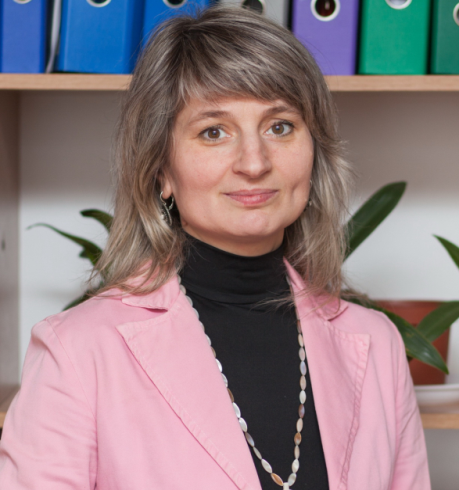 ORCID ID:  https://orcid.org/0000-0001-6491-4897
Google Scholar: https://scholar.google.com.ua/citations?user=jPHqHN0AAAAJ&hl=uk&authuser=1
Scopus ID: https://www.scopus.com/dashboard.uri
Сторінка викладача: https://psr-chnu.com.ua/uk/spivrobitnyky/platash-larysa.html
e-mail: l.platash@chnu.edu.ua
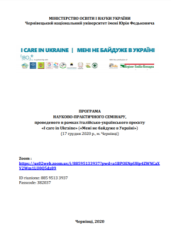 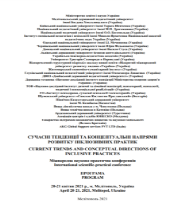 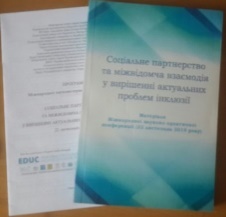 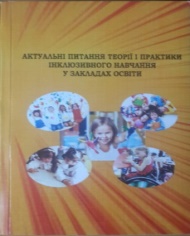 ПИТАННЯ для розгляду
ІНКЛЮЗІЯ  як процес
Неприйняття дискримінації щодо груп людей;
соціальна відмова від дискримінації ;
надання можливості всім людям брати участь у житті суспільства;
забезпечення участі в одній або декількох сферах суспільного життя.
Активності та участь  у сферах (за  Міжнародною класифікацією функціонування, інвалідності та здоров'я та здоров'я (ICF)) 
навчання та застосування знань;
спілкування;
мобільність;
догляд за собою;
самообслуговування, домашнє життя;
міжособистісна взаємодія та
стосунки, взаємодія;
громада, соціальне та громадське життя.
РОЗУМІННЯ інклюзії в Німеччині
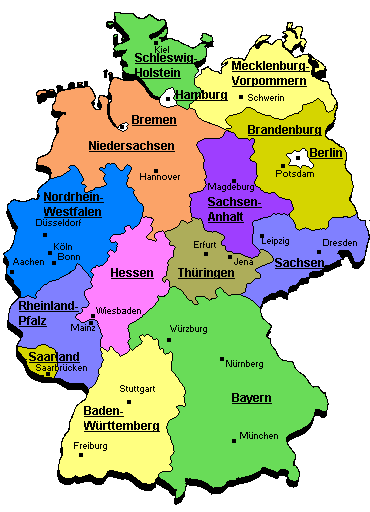 Конституція Німеччини (1994);
Соціальний кодекс (SGB VIII); 
Цивільний кодекс (BGB).
Закон про рівність людей з інвалідністю (BGG, 2002);
Загальний закон про рівні можливості ( AGG , 2006);
https://www.einfach-teilhaben.de/DE/AS/Ratgeber/Inklusion/Inklusion_node.html
ПРАВОВІ АСПЕКТИ освітньої інклюзії
1992 – Конвенція ООН «Про права дитини»: 
Недискримінація (ст. 2).
Пріоритет найкращих інтересів дитини (ст. 3).
Право на життя та розвиток (ст. 6).
Право бути почутим (ст.12).

2009 – Конвенція ООН «Про права людей з інвалідністю» (ст. 24). 
2011 – Закон про співпрацю та інформацію у сфері захисту дітей (KKG).
2015 – «Цілі сталого розвитку» (Освіта 2030). 
2017 – Резолюція щодо інклюзивної освіти в Німеччині.

Німецький інститут  прав людини (м. Берлін)

Премія Якоба Мута для інклюзивних шкіл
https://www.institut-fuer-menschenrechte.de/abbildungen-im-menschenrechtsbericht-2021#c3579
Стан інклюзїї в школах Німеччини (Prof. Dr. Klaus Klemm, 2021)
▪    Коефіцієнт підтримки (Förderquote)        ▪ Рівень виключення  (Exklusionsquote )
▪    Рівень інклюзії (Inklusionsquote)              ▪   Відсоток включення (Inklusionsanteil)
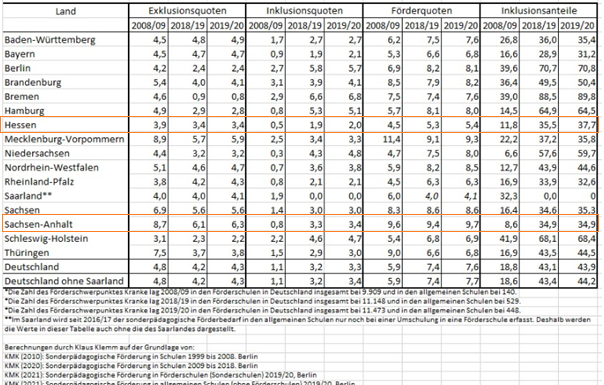 https://www.fes.de/themenportal-bildung-arbeit-digitalisierung/bildung/artikelseite-bildungsblog/zum-aktuellen-stand-der-inklusion-in-deutschlands-schulen
АКТУАЛЬНІ ОБ’ЄКТИВИ інклюзії
Шкільна інклюзія за регіонами  (2021)          Осіб з особливими потребами (2022)
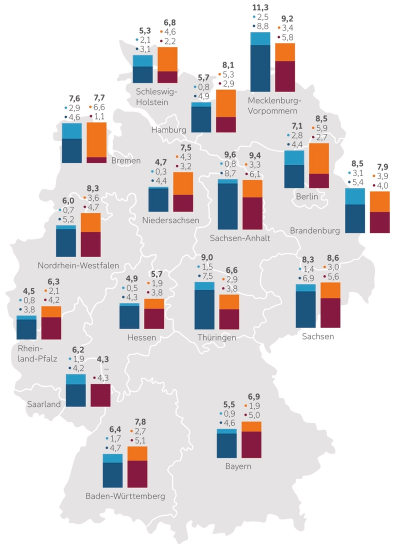 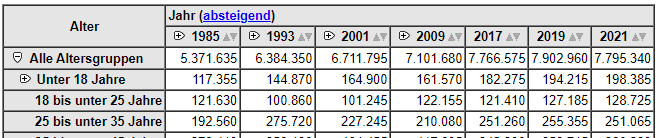 § 35  SGB VIII : співпраця шкіл із молодіжними службами, а також (спеціальна) освітня підтримка учнів)
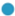 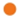 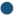 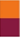 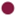 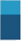 Охоплено навчанням більше  550 тис. дітей із особливостями розвитку (SEN), із них –  42% у загальноосвітніх школах, близько  58%  у спеціальних.
Аргументи інклюзивної освіти:
освітні;
соціальні;
економічні
https://www.destatis.de/DE/Presse/Pressemitteilungen/2022/06/PD22_259_227.html
https://www.aktion-mensch.de/inklusion/bildung/hintergrund/zahlen-daten-und-fakten/inklusionsquoten
https://migrant.biz.ua/nimechina/navchannya-de/inkliuzyvna-osvita.html
ОЗНАКИ УСПІШНОСТІ інклюзивної освіти (за німецькими показниками)
Оптимальна мотивація педагога «Допомагати людям – допомогти собі».
Вимоги 
до кваліфікації вчителів інклюзивного класу
Навчання кваліфікаційним навичкам та вмінням
ВЧИТЕЛЬ інклюзивного класу німецької школи
позитивного, дбайливо ставлення, підтримка учнів, батьків, колег, себе;
діагностика / розпізнавання потреб школяра;  
розуміти та розвивати успішні взаємини із «особливими» дітьми;
визнавати  особисту цінність дитини; 
зміцнювати почуття єдності дитячого колективу, сприяти позитивній атмосфері в класі; 
запобігати виключенню та ескалації конфліктів; 
конструктивно працювати з колегами та батьками в змісті освітнього партнерства на благо  дітей;  
самозбереженню й саморегуляції.
навички стосунків (Beziehungsfähigkeiten); 
діагностична компетентність (DiagnostischeKompetenz); 
компетентність співпраці (Kooperationskompetenz); 
викладацькі навички (Unterrichtskompetenz); 
навички підтримки (Förderkompetenz); 
розуміння різноманіття (Heterogenitätskompetenz).
Кроки розвитку «класної команди» (за J.Graf, E.Weigl,2012)
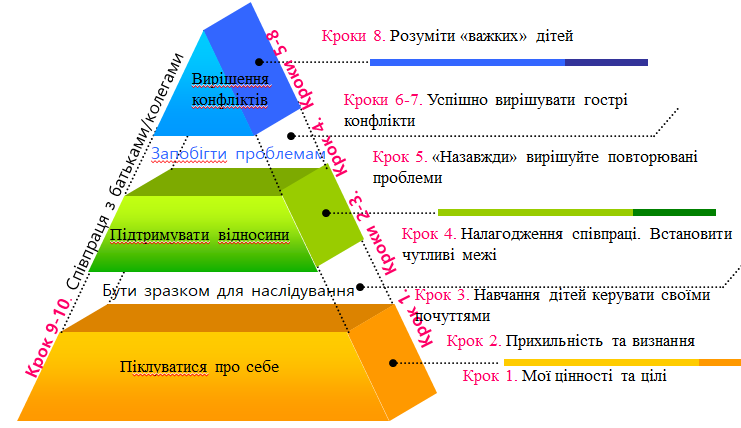 КОМАНДА педагогів інклюзивного класу
внутрішні вчителі спеціальної освіти та вчителі-консультанти; 
запрошені фахівці з питань освіти дітей з особливими потребами;
помічники з інтеграції (кейс-помічники);
шкільні соціальні працівники;
фахівці із технічного супроводу персоналу;
логопед (за реабілітаційними / корекційними показниками дитини);
батьки дітей із особливостями розвитку.
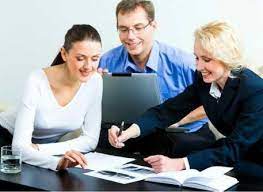 Класний колектив („KlasseTeam“ – нім.): допомога для самодопомоги вчителям інклюзивної школи
Сфери діяльності логопеда для терапевтичного втручання
дисфагія у дітей раннього віку та дорослих ;
щелепно-лицьові дисфункції; 
мутизм; 
порушення мовленнєвого розвитку у дітей;
дислалія;
порушення слухової обробки та слухового сприймання;
заїкання та недомовність;
розлади голосу;
розлади вимови та мовлення внаслідок неврологічних, геріатричних захворювань
розсіяний склероз, хвороба Паркінсона, бічний аміотрофічний склероз (БАС), деменція, порушення слуху та глухота;
за необхідності також використовуються альтернативні засоби комунікації (аугментативна та альтернативна комунікація) із глухими; людей;
порушення спілкування у дітей та дорослих  .
ІНТЕГРАТИВНА навчальна терапія (ІНТ; § 35 a SGB VIII)
Мета – усунути труднощі навчання читання, письма та арифметики.  
Елементи позакласної ІНТ:
ЛОГОПЕДИЧНА ТЕРАПІЯ
http://www.sprachschritte.de/index.php/logopaedie/therapiekonzepte-zur-logopaedie
https://www.intraactplus.de/das-intraactplus-konzept/
Логопедична робота з дітьми
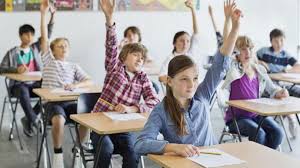 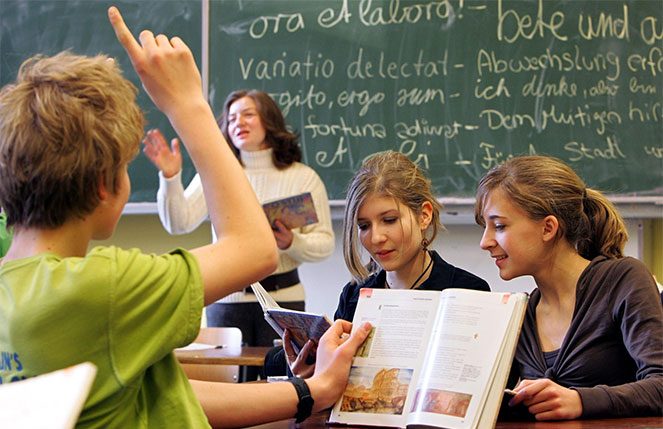 Фахова підготовка логопедів
Всього:       82 школи (ПТУ, коледжі, технікуми);                             	19 університетів.
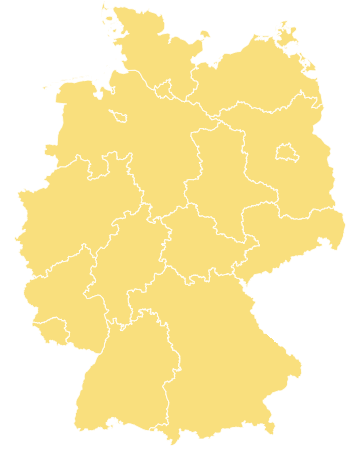 2
3
1
2
10
3
2
21
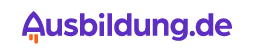 10
4
4
За специфікою роботи логопед – «вчитель дихання, мовлення та голосу».
4
1
15
Необхідні якості : 
приємно працювати з людьми, особливо з дітьми;
Креативність, готовність до творчості;
природнє терпіння та розуміння своїх пацієнтів.
17
https://www.logo-ausbildung.de/logopaedieschulen/
https://www.educheck.de/ausbildung/sprachen-kultur/logopaedie
СПИСОК ВИКОРИСТАНИХ ДЖЕРЕЛ
Захист дітей у відповідальності персоналу Рекомендація щодо залучення українських фахівців до роботи в службі допомоги дітям і підліткам. URL: https://www.bmfsfj.de/resource/blob/208130/57c598d670d99f5121004aa2338cbd9c/kinderschutz-in-der-personalverwaltung-ukrainisch-data.pdf
Alle Schulen für Logopädie. URL: https://www.logo-ausbildung.de/logopaedieschulen/
Logopädische Therapie und Selbständigkeit Gutachten zur beruflichen und ökonomischen Situation von Selbständigen in der Logopädie. URL: https://www.logo-deutschland.de/wp-content/uploads/LD_Flyer_Langversion-final_1.pdf
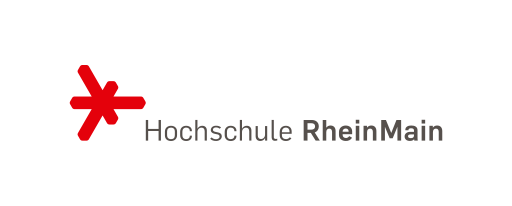 Діти з особливими освітніми потребами в німецькій школі : організація інклюзивного навчання та практика логопедичної допомоги

ДЯКУЮ ЗА УВАГУ !

Все буде Україна!
Лариса Платаш
l.platash@chnu.edu.ua
+390990600769 (Viber, WhatsApp)
+380965710758 (Telegram)
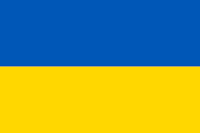